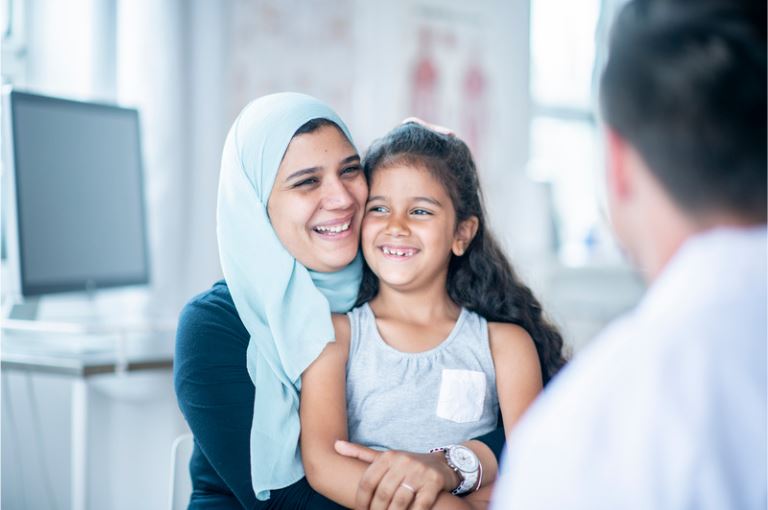 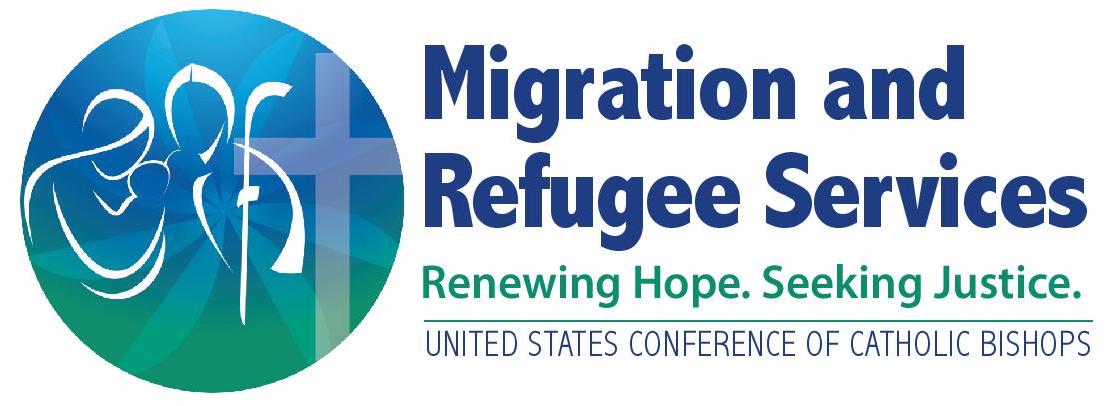 FY24 Q4 Cultural Orientation Community of Practice (CO CoP)
August 20, 2024
Today’s Agenda
Digital Technology & Literacy in CO
CO Updates
2
1
Q&A
CO CoPs in FY25
3
4
Zoom Features
MUTE / UNMUTE
CHAT
RENAME
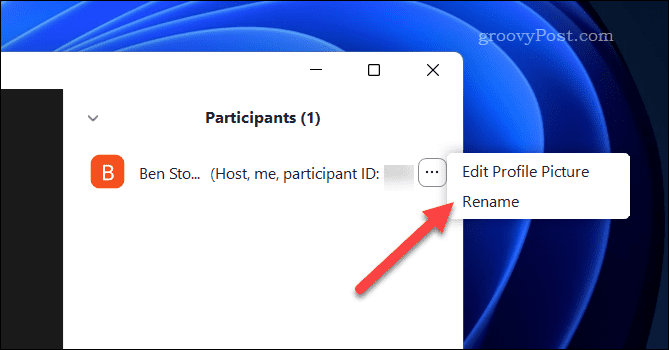 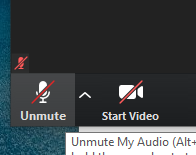 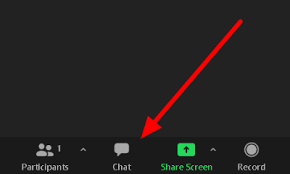 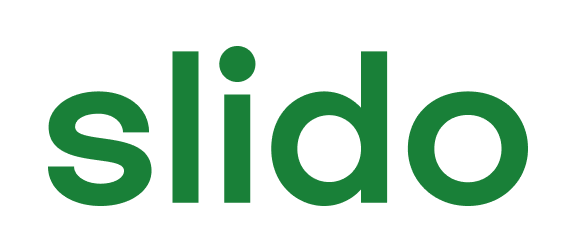 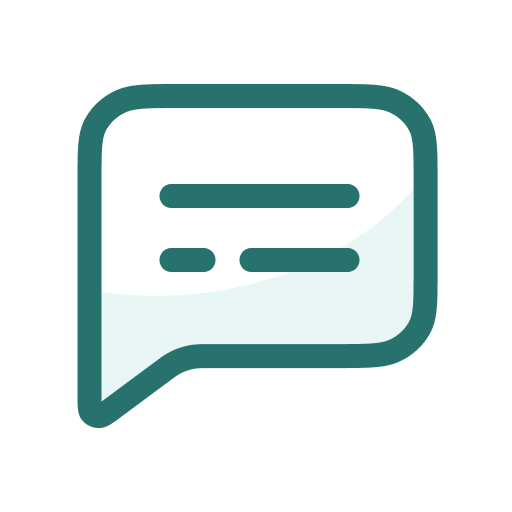 Over the past 3 months, what have you been working on for CO?
ⓘ Start presenting to display the poll results on this slide.
USCCB/MRS CO Updates
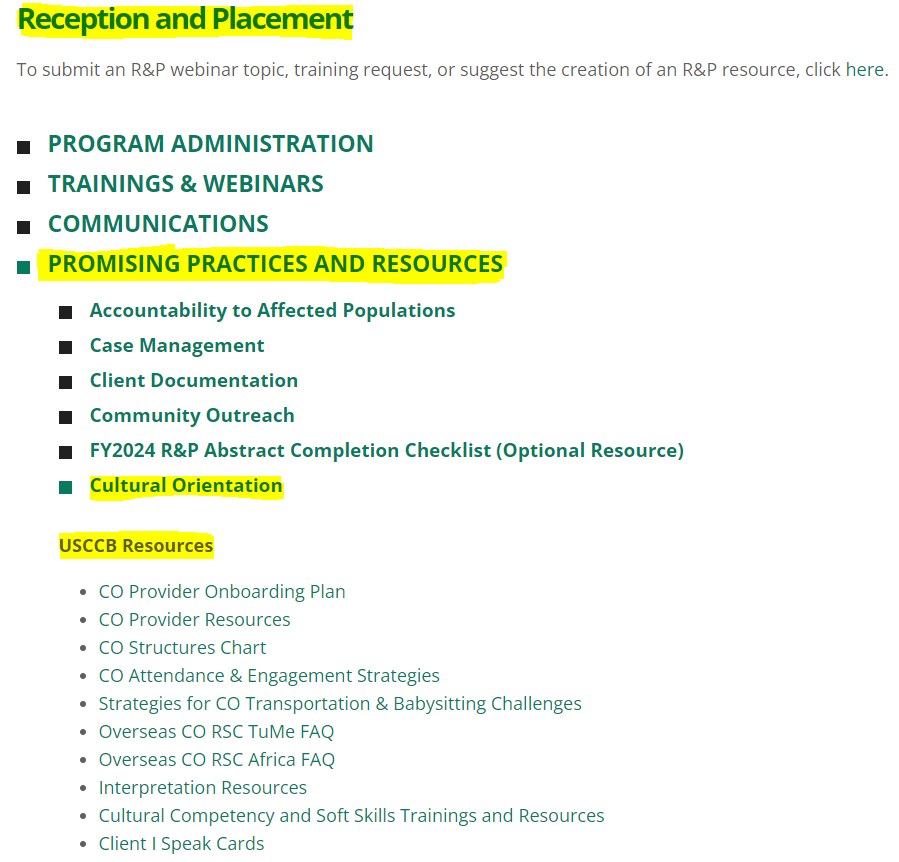 USCCB/MRS CO Resources on MRS Connect
CO / AAP Needs Assessment (please complete by August 30!)
Travel Loans Resources in July CO email listserv
CORE CO Updates
Sign up for the CORE Connection newsletter to stay updated!
CORE New Resettlement Pathways FAQ webpage now available!
Quick Poll!
CORE CO Assessment Revisions Task Force has started working on CO Assessment revisions
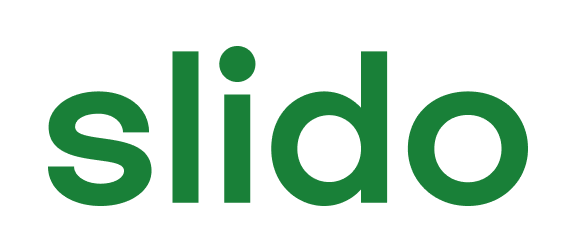 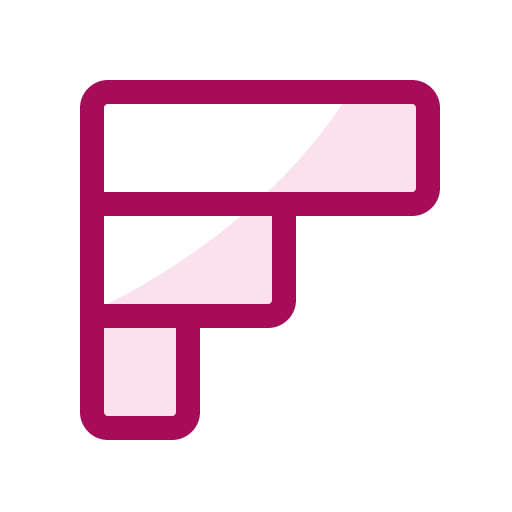 What CO topics should questions ask about on the revised CO assessment? 

Please rank in order of importance (top: most important; bottom: least important)
ⓘ Start presenting to display the poll results on this slide.
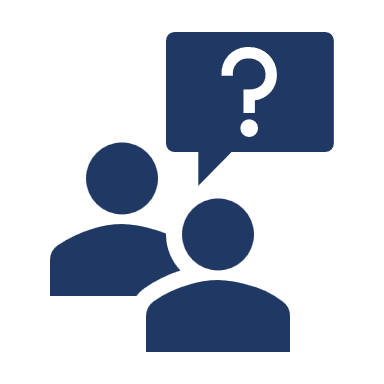 Digital Technology & Literacy in CO Discussion
Digital Literacy Resources
FOR STAFF:

CO resources on MRS Connect
R&P -> Promising Practices and Resources -> Cultural Orientation -> CORE Training & Resources for Resettlement Staff
 
CORE’s Digital Technology and Literacy knowledge exchange recording 

CORE Promising Practices on Integrating Digital Technology in CO 

See CORE Digital Literacy Assessment to assess client digital literacy 

CORE’s The Road Ahead Session 4 PPT slides on Digital Technology and Literacy 

CORE Activity Bank Digital Technology and Literacy activities 

CORE External Resources (technology section)
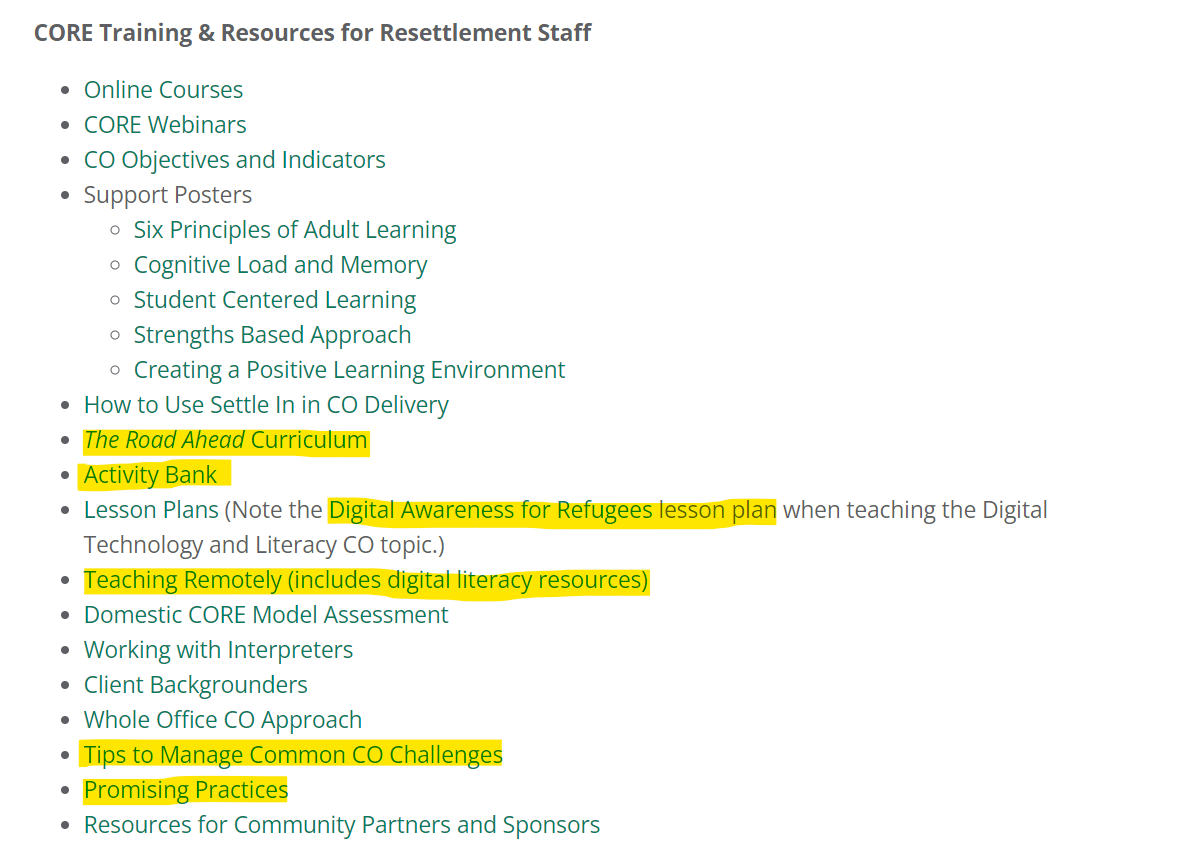 Digital Literacy Resources
FOR CLIENTS:

CO resources on MRS Connect
R&P -> Promising Practices and Resources -> Cultural Orientation -> CORE Resources for Your Clients

Digital Literacy for Refugees in the U.S. webpage (factsheet and podcast on the webpage) 

CORE SettleIn mobile app (available on Apple and Android; can be downloaded and then used offline / without Wi-Fi) 

CORE SettleIn Facebook (Afghans and Ukrainians)
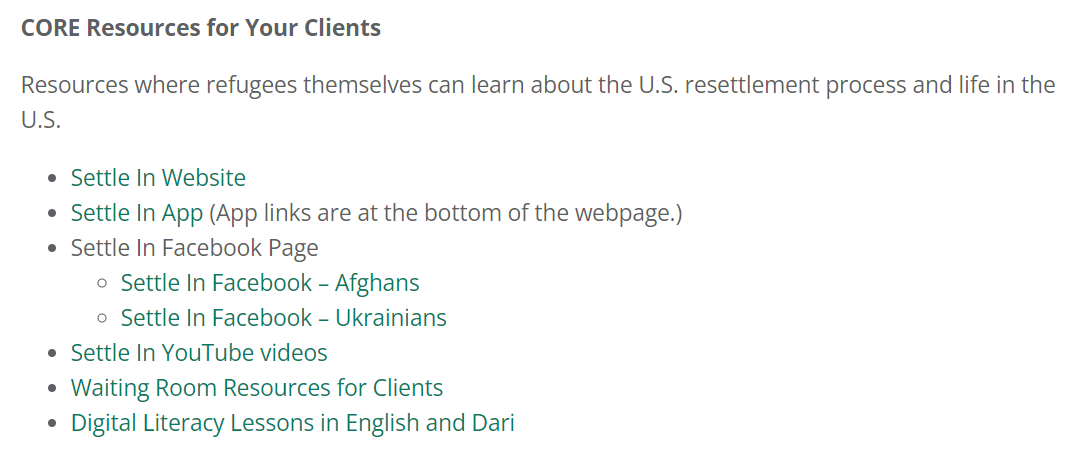 Zoom Poll
CO CoP Meetings in FY25
CO CoP Recordings and Presentations
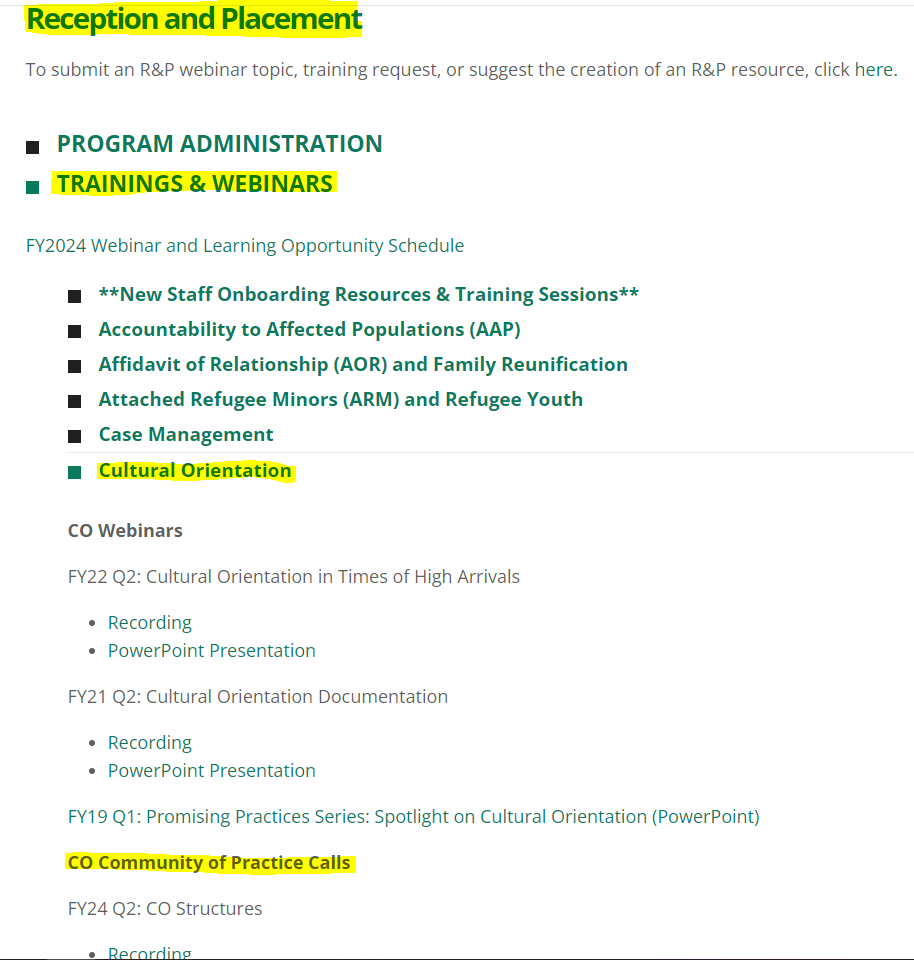 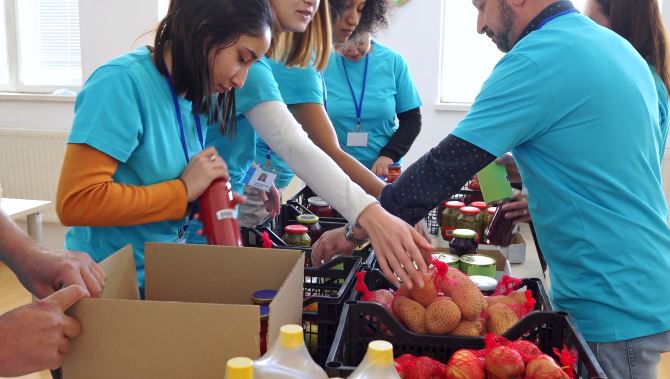 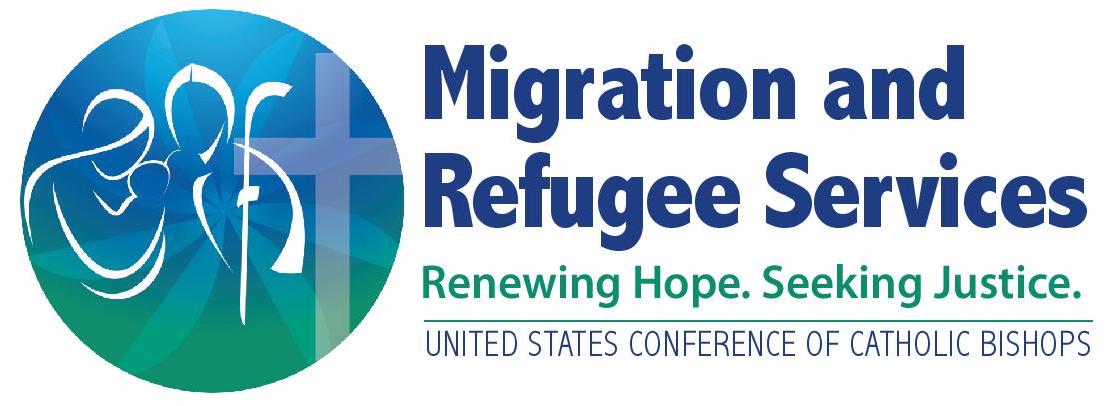 Questions?

Email etothazan@usccb.org

Next CO CoP meeting: TBD